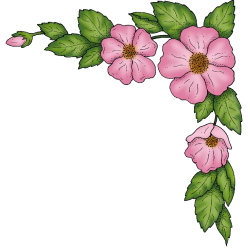 Chính tả
Kiểm tra bài cũ
-bay liệng
-khiêng vác
-điện thoại
-yên ổn
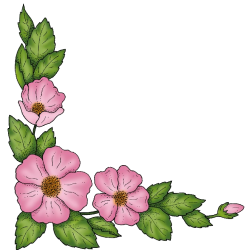 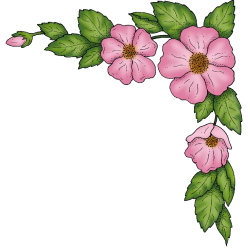 ( Nghe-viết )
Chính tả
Thợ rèn
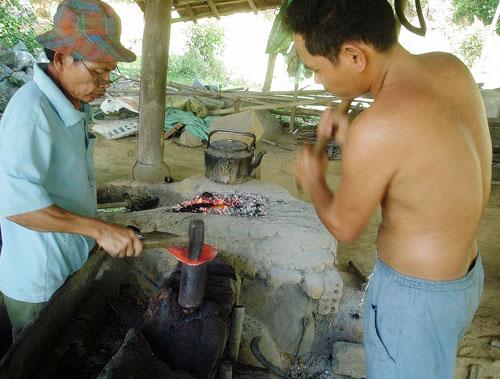 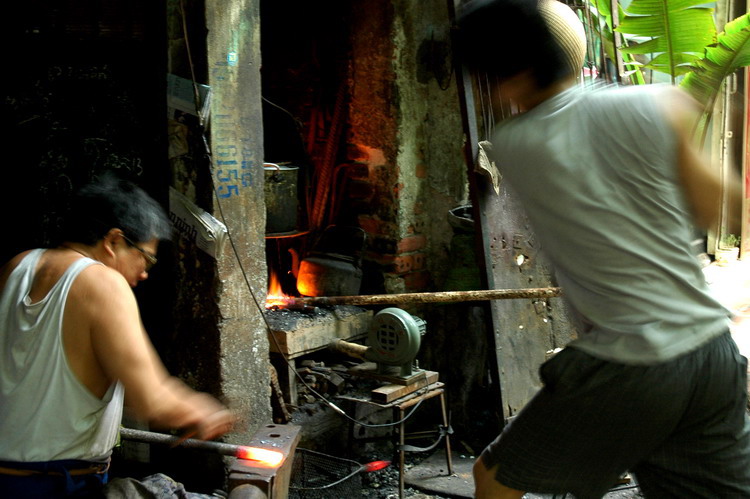 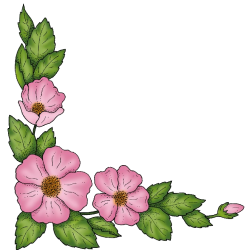 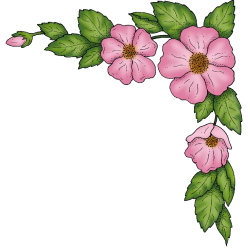 ( Nghe-viết )
Chính tả
Thợ rèn
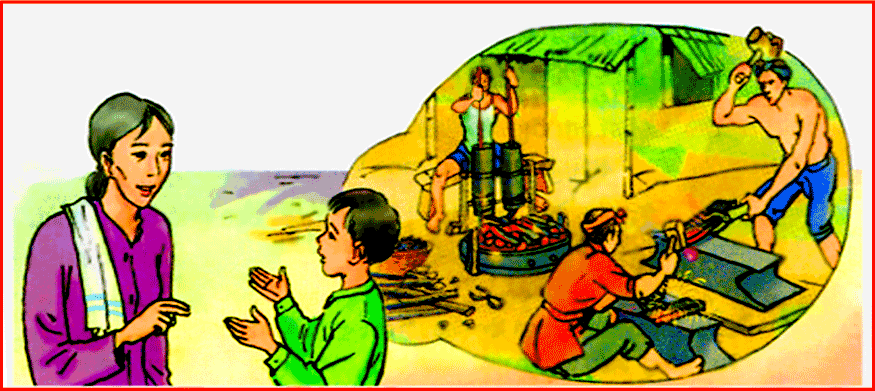 Quai(búa): vung búa lên cao rồi giáng mạnh xuống.
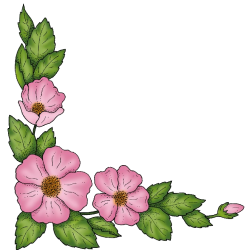 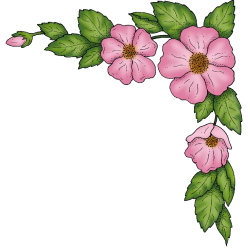 Thứ  hai  ngày 24 tháng 10 năm 2011
( Nghe-viết )
Chính tả
Thợ rèn
Bài viết
Luyện từ
Giữa trăm nghề, chọn nghề thợ rèn
Ngồi xuống nhọ lưng, quệt ngang nhọ mũi
Suốt tám giờ chân than mặt bụi
Giữa trăm nghề, chọn nghề thợ rèn.

Làm thợ rèn mùa hè có nực
Quai một trận, nước tu ừng ực
Hai vai trần bóng nhẫy mồ hôi
Cũng có khi thấy thở qua tai.

Làm thợ rèn vui như diễn kịch
Râu bằng than mọc lên bằng thích
Nghịch ở đây già trẻ như nhau
Nên nụ cười nào có tắt đâu.
-quệt ngang
qu
ang
an
-than
-bóng nhẫy
ẫy
ich
-diễn kịch
iễn
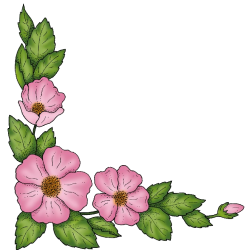 Khánh Nguyên.
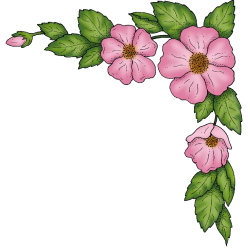 Thứ  hai  ngày 24 tháng 10 năm 2011
( Nghe-viết )
Chính tả
Thợ rèn
-quệt ngang
-than
-bóng nhẫy
-diễn kịch
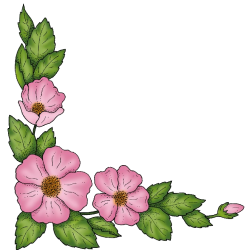 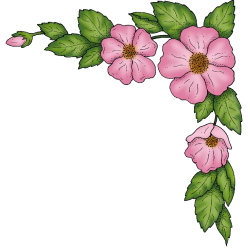 Thứ  hai  ngày 24 tháng 10 năm 2011
( Nghe-viết )
Chính tả
Thợ rèn
Giữa trăm nghề, chọn nghề thợ rèn
Ngồi xuống nhọ lưng, quệt ngang nhọ mũi
Suốt tám giờ chân than mặt bụi
Giữa trăm nghề, chọn nghề thợ rèn.

Làm thợ rèn mùa hè có nực
Quai một trận, nước tu ừng ực
Hai vai trần bóng nhẫy mồ hôi
Cũng có khi thấy thở qua tai.

Làm thợ rèn vui như diễn kịch
Râu bằng than mọc lên bằng thích
Nghịch ở đây già trẻ như nhau
Nên nụ cười nào có tắt đâu.
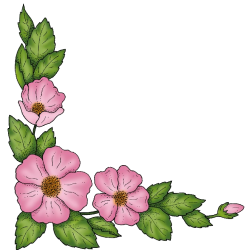 Khánh Nguyên.
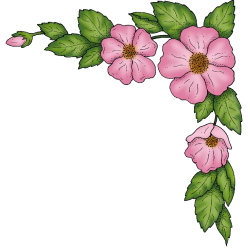 Thứ  hai  ngày 24 tháng 10 năm 2011
( Nghe-viết )
Chính tả
Thợ rèn
Luyện tập
Bài 2b :Điền vào chỗ trống uôn hay uông
-  Uống nước, nhớ nguồn
Anh đi anh nhớ quê nhà
Nhớ canh rau muống nhớ cà dầm tương
Đố ai lặn xuống.vực sâu
Mà đo miệng cá, uốn câu cho vừa.
Người thanh tiếng nói cũng thanh
Chuông kêu khẽ đánh bên thành cũng kêu.
.....nước, nhớ ng…...
Anh đi anh nhớ quê nhà
Nhớ canh rau m…..nhớ cà dầm tương
Đố ai lặn x.....vực sâu
Mà đo miệng cá, ......câu cho vừa.
Người thanh tiếng nói cũng thanh
Ch…..kêu khẽ đánh bên thành cũng kêu.
-
-
-
-
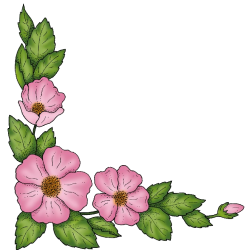 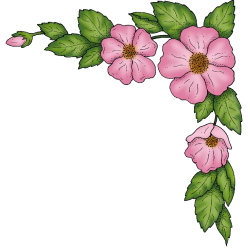 Thứ  hai  ngày 24 tháng 10 năm 2011
( Nghe-viết )
Chính tả
Thợ rèn
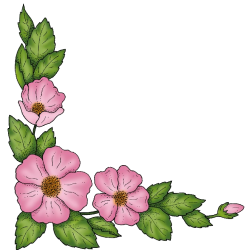